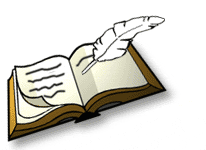 সবাইকে
স্বাগতম
22-May-21
MD.MIJANUR RAHMAN
1
শিক্ষক পরিচিতি
মোঃ মিজানুর রহমান, 
সহকারী শিক্ষক, 
বরকতপুর মান্নানীয়া দাখিল মাদ্রাসা, 
জকিগঞ্জ, সিলেট।
E-mail: mijanurrahman8010@gmail.com
পাঠ পরিচিতি
বিষয়ঃ বাংলা ১ম
শেণিঃ – ৯ম-১০ম
সময়ঃ 50 মিনিট
তাং ২২/০৫/21ইং
22-May-21
MD.MIJANUR RAHMAN
2
তোমাদের পাঠ্য বইয়ে “সাহিত্য” নিয়ে একটি
     প্রবন্ধ আছে, তা বলতে পারবে ?
উত্তরঃ “সাহিত্যের রূপ ও রীতি”
 এ গুলোকে একত্রে কী বলে?
 ছবি গুলো মনোযোগ দিয়ে দেখ
উত্তরঃ “সাহিত্য”
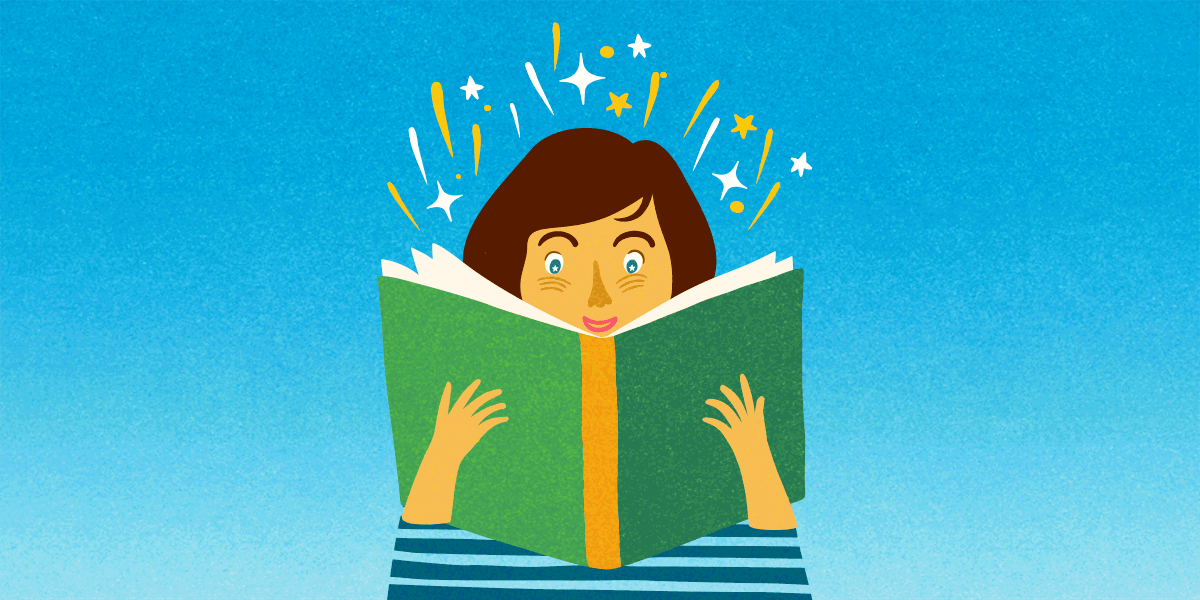 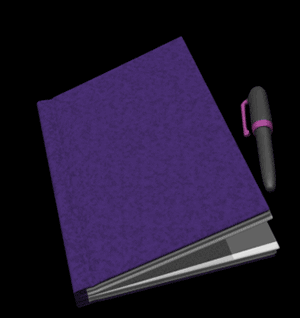 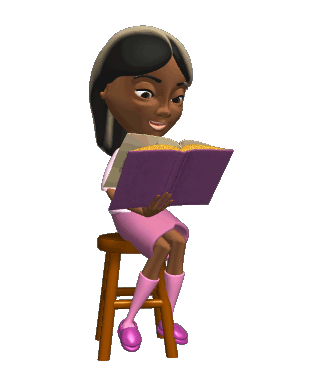 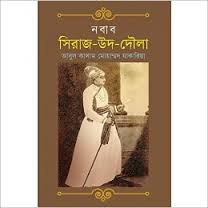 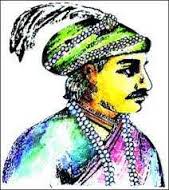 সিকান্দার আবু জাফর
কবিতা
উপন্যাস
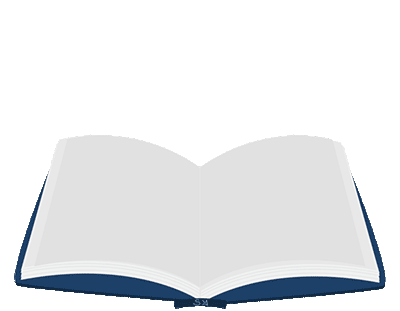 নাটক
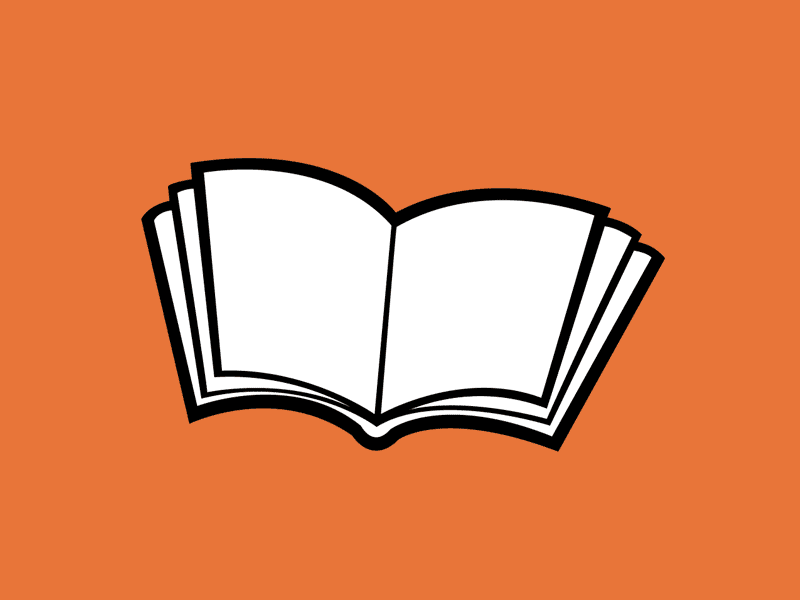 প্রবন্ধ
মহাকাব্য
22-May-21
MD.MIJANUR RAHMAN
3
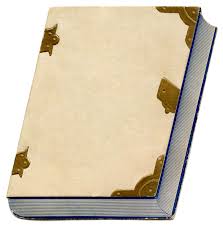 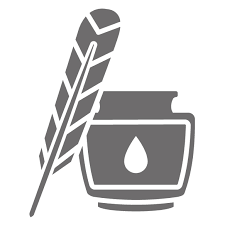 আজকের পাঠ
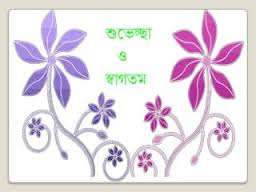 প্রবন্ধ
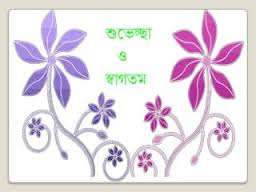 সাহিত্যের রূপ ও রীতি 
 - হায়াৎ মাহমুদ
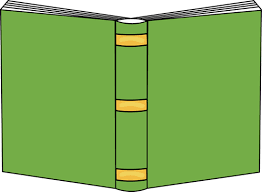 উপন্যাস
22-May-21
MD.MIJANUR RAHMAN
4
শিখনফল
এই পাঠ শেষে শিক্ষার্থীরা...
(ক) লেখক হায়াৎ মাহমুদের পরিচিতি বলতে পারবে; 
(খ) মেঘনাথ-বধ, রামায়ণ, মহাভারত, লঙ্কা দ্বীপ, বন্দে মাতরম  
শব্দ গুলোর অর্থ লিখতে পারবে;
(গ) বাংলা সাহিত্যের কবিতা, নাটক, ছোটগল্প, উপন্যাস ও প্রবন্ধ এগুলো  ব্যাখ্যা করতে পারবে।
22-May-21
MD.MIJANUR RAHMAN
5
লেখক পরিচিতি
22-May-21
MD.MIJANUR RAHMAN
6
একক কাজ
সাহিত্যের রূপ ও রীতি প্রবন্ধ লেখকের নাম, জন্ম ও 
মৃত্যুর সাল খাতায় লেখ।
22-May-21
MD.MIJANUR RAHMAN
7
ছবিগলো দেখে আজকের পাঠের শব্দের অর্থ মনে করার চেষ্টা কর।
শব্দার্থ
রামায়ণ
মেঘনাথ-বধ
প্রাচীন ভারতবর্ষে রচিত মহাকাব্য
প্রাচীন ভারতবর্ষে রচিত মহাকাব্য
মহাভারত
কবি ও নাট্যকার মাইকেল মধুসূদন দত্ত রচিত 
আধুনিক বাংলা মহাকাব্য
22-May-21
MD.MIJANUR RAHMAN
8
ছবিগুলো দেখে আজকের পাঠের শব্দের অর্থ মনে করার চেষ্টা কর।
এই দুই শব্দের অর্থ মাকে বন্দনা করি
শব্দার্থ
লঙ্কা দ্বীপ
বন্দে মাতরম
প্রচীন বাংলাদেশে প্রচলিত গীতিকবিতা ও গান
বৈষ্ণব কাব্য
সিংহল দ্বীপ, বর্তমান নাম শ্রীলঙ্কা
22-May-21
MD.MIJANUR RAHMAN
9
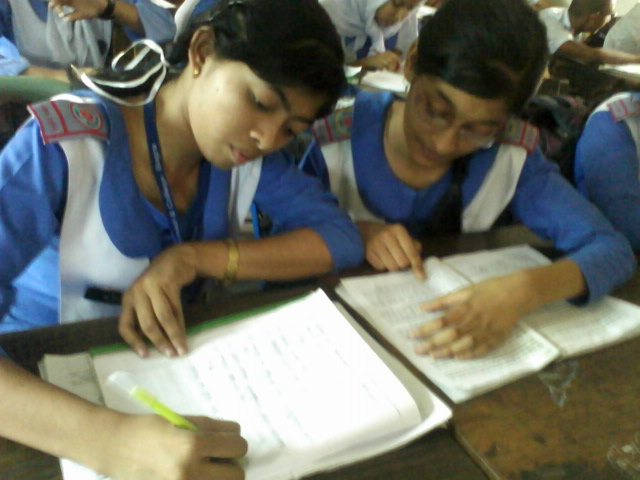 জোড়ায় কাজ
প্রত্তোক জোড়া দল মেঘনাথ-বধ, রামায়ণ, মহাভারত ও
বন্দে মাতরম শব্দগুলির অর্থগুলো খাতায় লেখ।
22-May-21
MD.MIJANUR RAHMAN
10
নিরব পাঠ
22-May-21
MD.MIJANUR RAHMAN
11
বিষয়বস্তু উপস্থাপন
নীচের অপশবনে
ক্লিক করুন
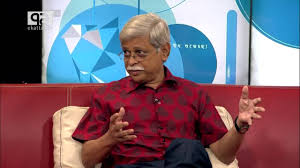 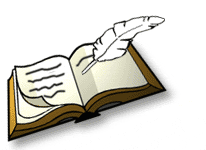 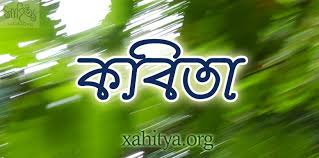 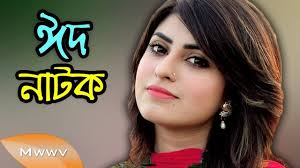 ১
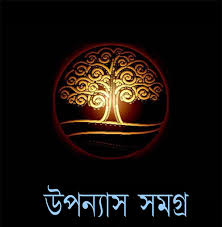 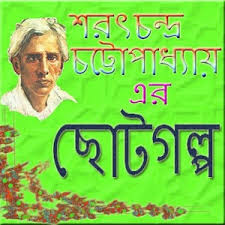 ২
সাহিত্যের “রূপ” বলতে আমরা সাহিত্যের বিভিন্ন শাখা বুঝে 
থাকি, যেমন - কবিতা, মহাকাব্য, নাটক, কাব্যনাট্য, ছোটগল্প, 
উপন্যাস, রম্যরচনা ইত্যদি।
আর “রীতি” হলো ঐ শাখা গুলো কীভাবে নির্মিত হয়েছে
সে বিষয়ে পর্যবেক্ষণ ও আলোচনা।
22-May-21
MD.MIJANUR RAHMAN
12
কবিতা
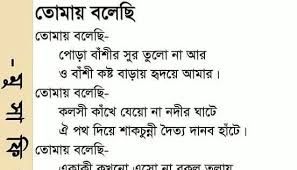 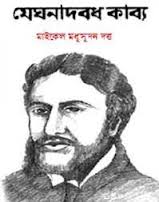 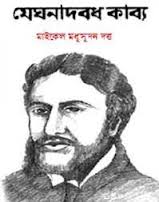 ছন্দোবদ্দ ভাষায়, অর্থাৎ পদ্যে, যা লিখিত হয় তাই আমরা “কবিতা” বলে 
থাকি। কবিতার প্রধান দুটি রূপ ভেদ হলো- মহাকাব্য ও গীতিকবিতা।
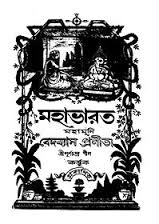 বাংলা ভাষায় মহাকাব্যের  সফল রূপ প্রকাশ করেছেন মাইকেল মধুসূদন  দত্ত
তাঁর “মেঘনাদ-বধ” কাব্যে। মহাকাব্যে রচিত হয় যুদ্দবিগ্রহের কোন কাহিনী 
অবলম্বন করে।
রামায়ণ
২। গীতিকবিতা
১। মহাকাব্য
22-May-21
MD.MIJANUR RAHMAN
13
কবিতা
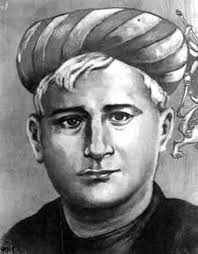 গীতিকবিতা
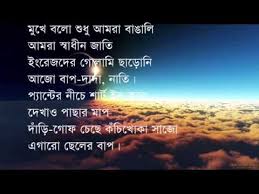 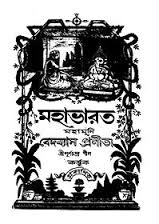 বঙ্কিমচন্দ্র চট্টপাধ্যায়
রামায়ণ মহা কাব্য
ভারতবর্ষ উপমহাদেশের সর্বপ্রাচীন দুটি কাহিনির একটি হলো “রামায়ণ”
আর অন্যটি “মহাভারত” । ‘মহাভারত’ সম্পর্কে বলা হয়ে থাকে- “যা নেই 
ভারতে তা নেই ভারতে”
এর বাইরে  আছে সংক্ষিপ্ত আকারের কবিতা, যা ‘গীতিকবিতা’ হিসেবে 
পরিচিতি। বঙ্কিমচন্দ্র বলেছেন, বক্তার ভাবোচ্ছ্বাসের পরিস্ফুটন মাত্র যাহার 
উদ্দেশ্য, সেই কাব্যই গীতিকাব্য।
22-May-21
MD.MIJANUR RAHMAN
14
নাটক
সংস্কৃত আলঙ্কারিকদের মতে কাব্য দুই ধরনেরঃ 
দৃশ্যকাব্য ও শ্রব্যকাব্য।
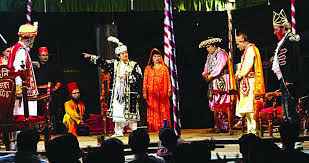 নাটক সচরাচর পাঁচ অঙ্কে বিভক্ত থাকেঃ ১. প্রারম্ভ ২. প্রবাহ 
৩. উৎকর্ষ বা ৪. গ্রন্থিমোচন ৫. উপসংহার
কাহিনীর বিষয়বস্তু ও পরিণতির দিক থেকে বিচার করলে নাটককে
প্রধানত তিন ভাগে ভাগকরা যায়। যথাঃ ১. ট্রাজেডি ২. কমেডি
৩. প্রহসন।
22-May-21
MD.MIJANUR RAHMAN
15
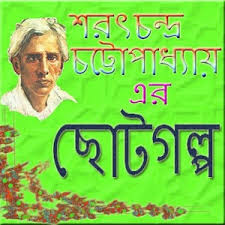 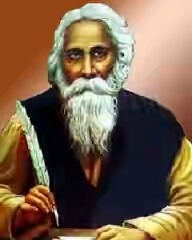 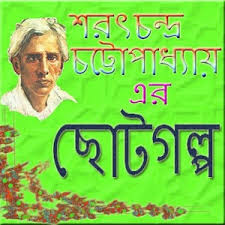 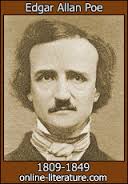 রবীন্দ্রনাথ তাঁর একটি কবিতায় যা বলেছিলেন  সে-কথাটি 
ছোটো গল্পের প্রকৃতি সম্পর্কে এখনও প্রামাণ্য ব্যাখ্যা হিসেবে 
গণ্য হয়ে আসছে। তিনি লিখে ছিলেনঃ
ছোট প্রাণ, ছোট ব্যথা     ছোট ছোট দুঃখ কথা
নিতান্তই সহজ সরল
সহস্র বিস্মৃতি রাশি    প্রত্যহ যেতেছে ভাসি
তারি দুচারিটি অশ্রুজল।
নাহি বর্ণনার ছটা   ঘটনার ঘনঘটা 
নাহি তত্ত্ব নাহি উপদেশ
অন্তরে অতৃপ্তি রবে  সাঙ্গ করি মনে হবে
শেষ হয়ে হইল না শেষ।
এডগার অ্যালান পো মনে করতেন, আধ ঘন্টা থেকে দু-এক 
ঘন্টার মধ্যে পড়ে ওঠা যায় এমন কাহিনীই  “ছোটগল্প”
22-May-21
MD.MIJANUR RAHMAN
16
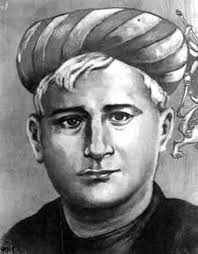 সাহিত্যের শাখা প্রশাখার মধ্যে উপন্যাস অন্যতম। শুধু তাই 
নয়, পাঠক সমাজে উপন্যাসই সর্বাধিক বহুল পঠিত ও 
জনপ্রিয়তার শীর্ষে। উপন্যাসে কোন একটি কাহিনী বর্ণিত 
হয়ে থাকে এবং কাহিনীটি গদ্যে লিখিত হয়।
উপন্যাস
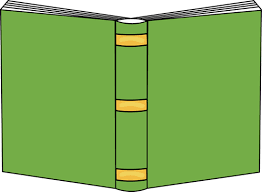 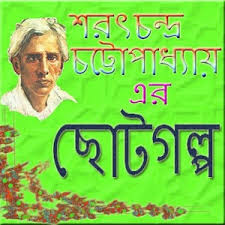 উপন্যাস
উপন্যাস
একটি পরিসংখ্যানে দেখা গেছে, পৃথিবীতে যেখানে যত বেশি 
বাঙ্গালি রয়েছে তাদের ভিতর শরৎচন্দ্রই এখন পর্যন্ত সবচেয়ে
বেশি পঠিত ও জনপ্রিয়।
বাংলা ভাষায় প্রথম সার্থক ও কালজয়ী ঔপন্যাসিক 
বঙ্কিমচন্দ্র চট্টোপাধ্যায়।
22-May-21
MD.MIJANUR RAHMAN
17
প্রবন্ধ
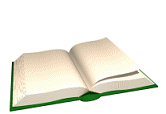 প্রবন্ধ
সাহিত্যের যা চিরন্তন উদ্দেশ্য- সৌন্দর্যসৃষ্টি ও আন্দদান, প্রবন্ধের
সেই একই উদ্দেশ্য। সাধারণত কল্পনাশক্তি ও বুদ্ধিবৃত্তিকে আশ্রয়
করে লেখক কোনো বিষয়বস্তু সম্পর্কে যে আত্নসচেতন নাতিদীর্ঘ
সাহিত্য-রূপ সৃষ্টি করেন তাকেই প্রবন্ধ নামে অভিহিত করা হয়।
22-May-21
MD.MIJANUR RAHMAN
18
প্রবন্ধ
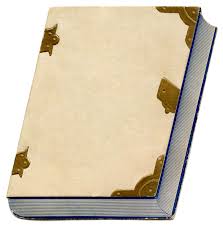 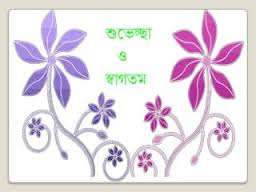 প্রবন্ধের দুটি মুখ্য 
শ্রেণি বিভাগ আছেঃ
প্রবন্ধ
১.তন্ময় প্রবন্ধ
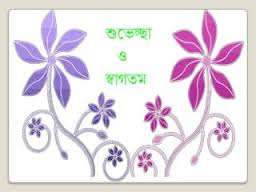 ২. মন্ময় প্রবন্ধ
তন্ময় প্রবন্ধ বিষয়বস্তুর প্রাধান্য স্বীকার করে যে-সকল বস্তুনিষ্ঠ
      প্রবন্ধ লিখিত হয় সেগুলো তন্ময় প্রবন্ধ।
২. লেখকের মেধাশক্তি অপেক্ষা ব্যক্তিহৃদয়ই প্রধান হয়ে ওঠে। 
    এদেরকে মন্ময় প্রবন্ধ বলে।
22-May-21
MD.MIJANUR RAHMAN
19
দলগত কাজ
সাহিত্যের রূপ ও রীতি বলতে তোমরা  কী বুঝ তা খাতায় লেখ।
22-May-21
MD.MIJANUR RAHMAN
20
মূল্যায়ন
সঠিক উত্তরের জন্যে 
এখানে ক্লিক করুন
কবিতার প্রধান দুটি রূপভেদ হলো ...
ক) মহাকাব্য ও গীতিকবিতা
খ) মহাকাব্য ও নাটক
ঘ) গীতিকবিতা ও প্রবন্ধ
গ) গীতিকবিতা ও উপন্যাস
২. কাহিনীর বিষয়বস্তু ও পরিণতির দিক থেকে নাটক কত প্রকার?
খ) ৩ প্রকার
ক) ২ প্রকার
গ) ৪ প্রকার
ঘ) ৫ প্রকার
৩. বাংলা ভাষার প্রথম সার্থক ও কালজয়ী উপন্যাসিক কে?
খ) শরৎচন্দ্র চট্টোপাধ্যায়
ক) রবীন্দ্রনাথ ঠাকুর
গ) তারাশঙ্কর বন্দ্যোপাধ্যায়
ঘ) বঙ্কিমচন্দ্র চট্টোপাধ্যায়
22-May-21
MD.MIJANUR RAHMAN
21
বাড়ির কাজ
তোমার দেখা কোন বাস্তব  ঘটনা অনলম্বনে একটি “ছোট গল্প” লিখে   আনবে।
22-May-21
MD.MIJANUR RAHMAN
22
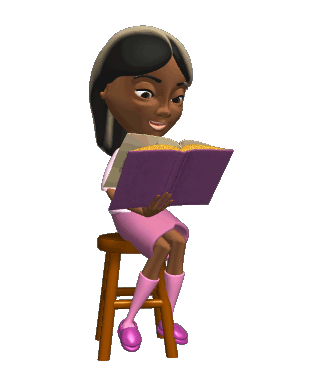 সবাইকে ধন্যবাদ
22-May-21
MD.MIJANUR RAHMAN
23